Что было сделано до сих пор …и какова задача этого заседания Рабочей группы
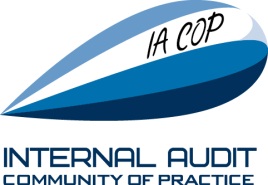 СОФИЯ – апрель 2012 года
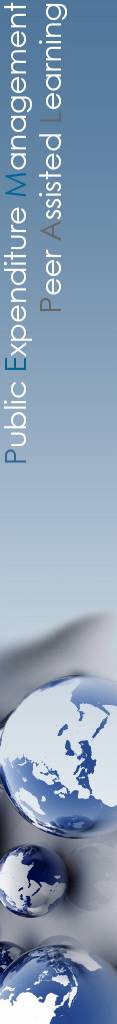 Объявление о завершении деятельности, связанной с Пособием по Внутреннему аудиту (ВА)
Представление новой деятельности – Рабочая группа по оценке рисков
Вводная презентация по теории планирования аудита на основе рисков 
Обмен страновым опытом: Эстония, Болгария
ЛЬВОВ – октябрь 2012 года
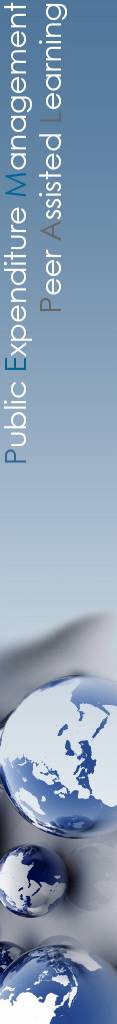 Первый проект шаблона по оценке рисков (набросок)
Обсуждение и подготовка проекта шаблона
Обмен страновым опытом: Португалия, Армения
ТИРАНА – январь 2013 года
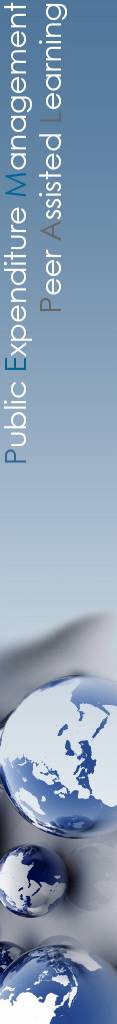 Практический пример
Представление методологии
Обмен практическим опытом: Европейская счетная палата
Второй вариант проекта шаблона
САНКТ - ПЕТЕРБУРГ – сентябрь 2013 года
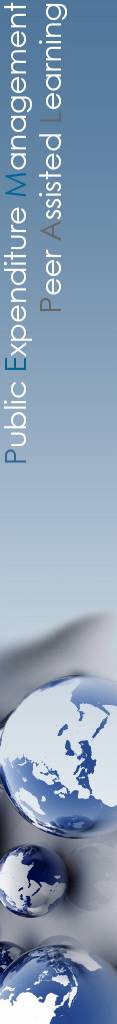 Представление методологии
Практический пример и определение ролей
Обмен страновым опытом: Нидерланды, Грузия, Армения (ИТ поддержка)
Третий вариант проекта шаблона – Руководства по процессу оценки рисков (RAP)
БУДВА – март 2014 года
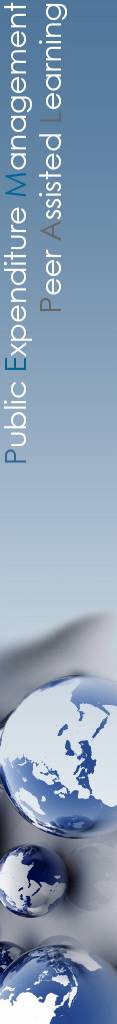 Вопросник, заполняемый перед мероприятием, по практике процесса оценки рисков (RAP) стран-членов
Одобрение Руководства по процессу оценки рисков (RAP)
Ролевая игра по общению (коммуникациям) с руководством
Дебаты
Обмен страновым опытом: Молдова
АСТАНА – сентябрь 2014 года
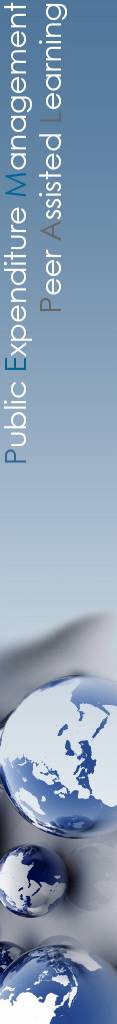 Представление Руководства по процессу оценки рисков (RAP) на 3 языках
Ролевая игра и практические советы для применения Руководства по процессу оценки рисков (RAP) 
Обмен страновым опытом: Чешская Республика, Турция, Венгрия
Изучение добавленной стоимости и обсуждение будущего Рабочей группы по оценке рисков